Ms Word 2010
Uvod u program
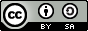 Programi za obradu teksta
Omogućavaju brzo i lako:
pisanje i ispravljanje teksta, 
oblikovanje teksta,
pretraživanje teksta, 
unos raznih objekata,
organiziranje podataka u tablice,
ispis, te još mnogo toga.
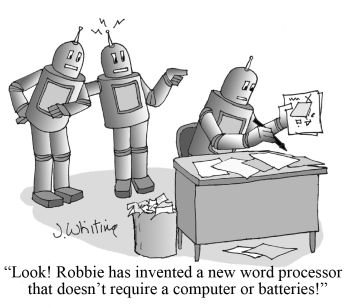 2
Sanda 2015.
Microsoft Word
Uz mnoge programe za obradu teksta koji su trenutno na tržištu, jedan od najpopularniji je MS Word, sastavni dio paketa MS Office.
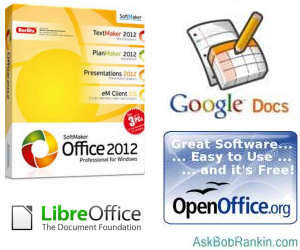 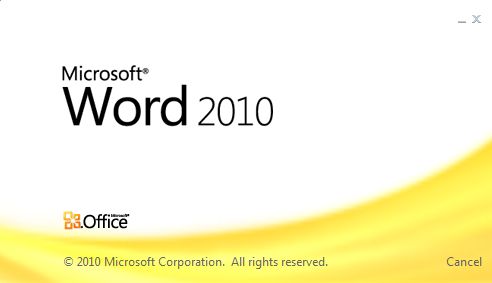 3
Sanda 2015.
Nekoliko osnovnih pojmova
U programu Word se nova datoteka uobičajeno naziva dokument. 
Kazalo (kursor, engl. cursor) je trepćuća crtica koja pokazuje mjesto upisa teksta.
Tekst se dijeli na odlomke, a odlomak možemo definirati kao dio teksta između dva pritiska na tipku [Enter].
4
Sanda 2015.
Spremanje datoteke
Treba odabrati mjesto spremanja.
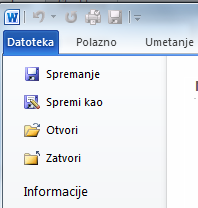 1
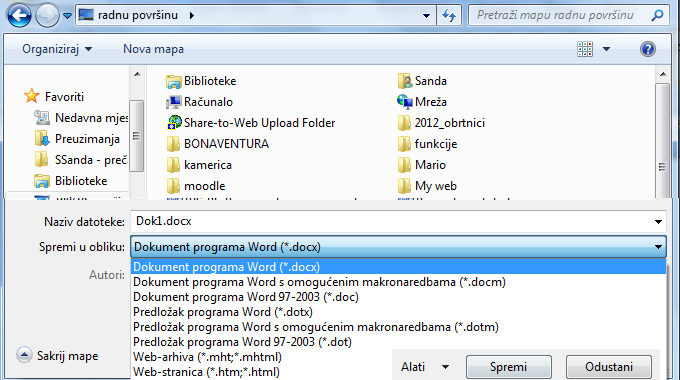 1
2
2
3
Upisati naziv datoteke.
5
Sanda 2015.
Spremanje datoteke
Program Word nudi mogućnost spremanja datoteke u nekoliko raznih oblika (formata).
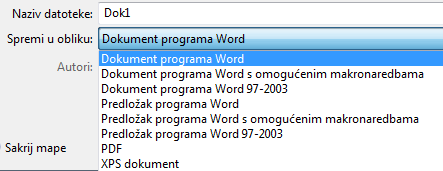 6
Sanda 2015.
Spremanje datoteke
Vježba 1.
Pokrenuti program Word 2010. S pokretanjem programa otvorit će se nova, prazna datoteka. 
Datoteku spremiti na radnu površinu  svog računala. Naziv datoteke neka je jednak vlastitom prezimenu.
Sanda 2015.
7
Ikona Word datoteke
Ako se pri spremanju odabere oblik: Dokument programa Word, nova datoteka dobiva nastavak *.docx
Pohranjeni dokument je predočen ovakvom ikonom:

	Napomena: datoteke starijih inačica Worda imaju nastavak *.doc.
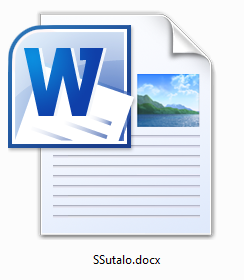 8
Sanda 2015.
Prozor programa Word
Vježba2.
Pomoću upravo stvorene datoteke upoznati glavne dijelove prozora programa Word i njihove funkcije. 
   (Objašnjenja se nalaze na sljedećim slajdovima)
Sanda 2015.
9
Prozor programa Word
Alatna traka za brzi pristup.
Vrpca.
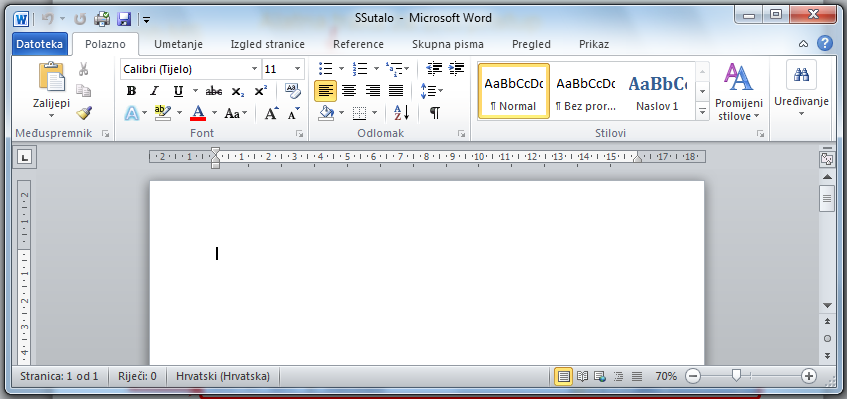 Kartica Datoteka.
Traka stanja.
10
Sanda 2015.
Vrpca
Sastoji se od kartica koje su organizirane  prema zadacima kojima su namijenjene.
Glavne kartice su: Datoteka, Polazno, Umetanje, Izgled stranice, Reference, Skupna pisma, Pregled, Prikaz.
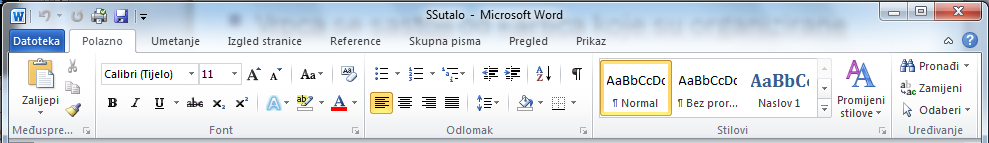 11
Sanda 2015.
Kartice - grupe
Svaka se kartica sastoji od nekoliko grupa koje glavni zadatak rasčlanjuju na podzadatke.
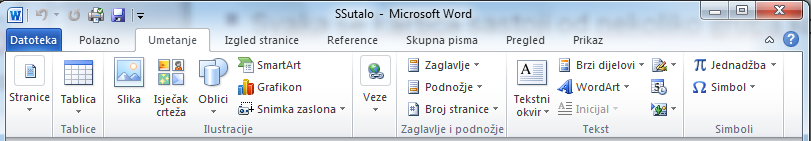 12
Sanda 2015.
Naredbeni gumbi
U svakoj se grupi nalaze naredbeni gumbi koji pokreću naredbe ili prikazuju izbornike naredbi.
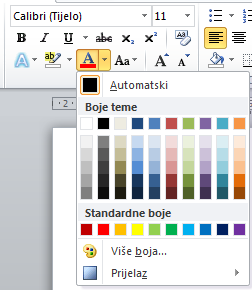 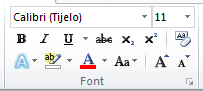 13
Sanda 2015.
Dijaloški okvir grupe
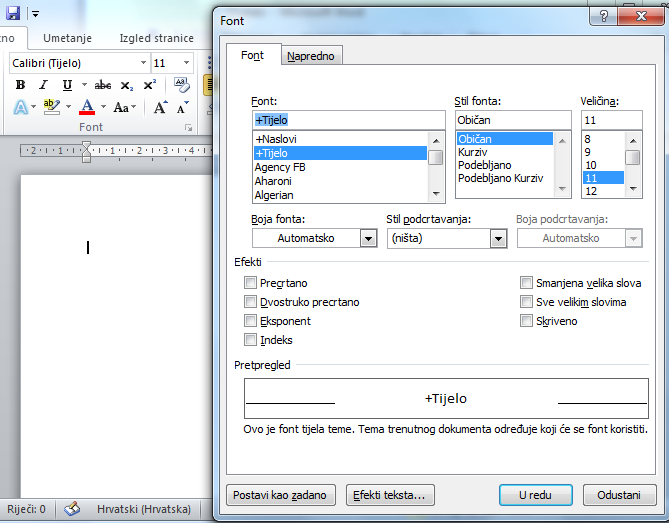 Za grupu se može otvoriti pripadajući dijaloški okvir.
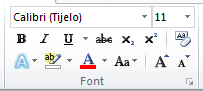 Oznaka za pokretanje dijaloškog okvira.
14
Sanda 2015.
Naredbeni gumbi - pomoć
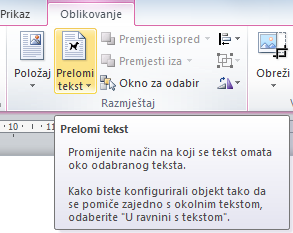 Ako korisnik ne zna čemu služi neki od naredbenih gumba, dovoljno je na njemu zadržati kazalo miša.
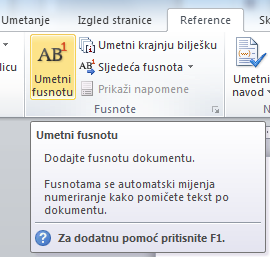 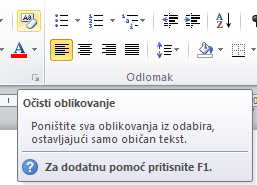 15
Sanda 2015.
Kontekstne kartice
Osim standardnih kartica, postoje i kontekstne kartice koje se pojavljuju samo kada su potrebne za zadatak koji se trenutno izvodi ili objekt s kojim se trenutno radi.
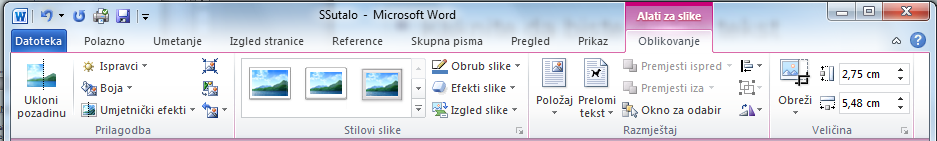 Kartica – Oblikovanje (Alati za slike).
16
Sanda 2015.
Kartica Datoteka
Kartica Datoteka otvara izbornik s naredbama za rukovanje datotekama.
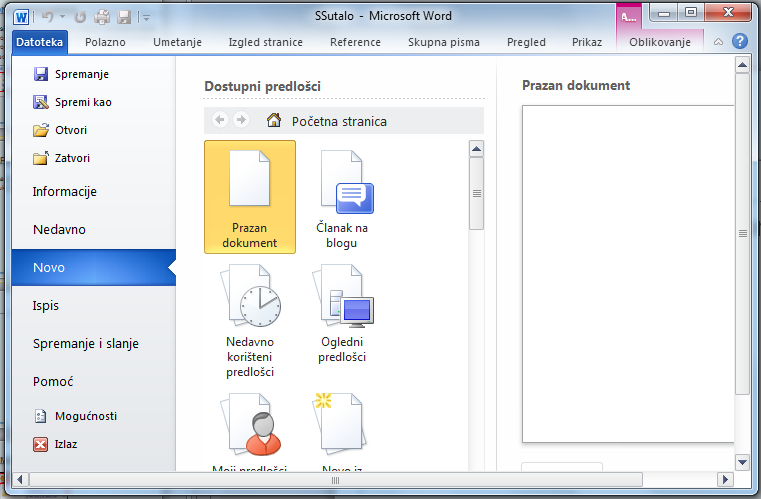 17
Sanda 2015.
Alatna traka za brzi pristup
Nalazi se na vrhu prozora programa, omogućuje brzi pristup alatima koji se često koriste.
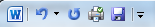 Njen se sadržaj može prilagoditi dodavanjem ili uklanjanjem naredbenih gumba. Potrebno je birati:
Više naredbi...
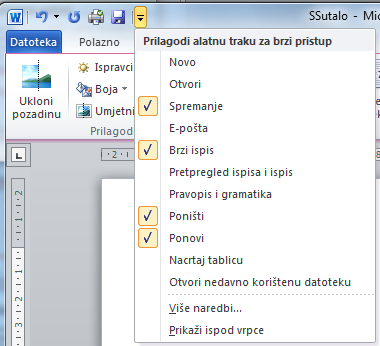 18
Sanda 2015.
Dodavanje naredbenog gumba
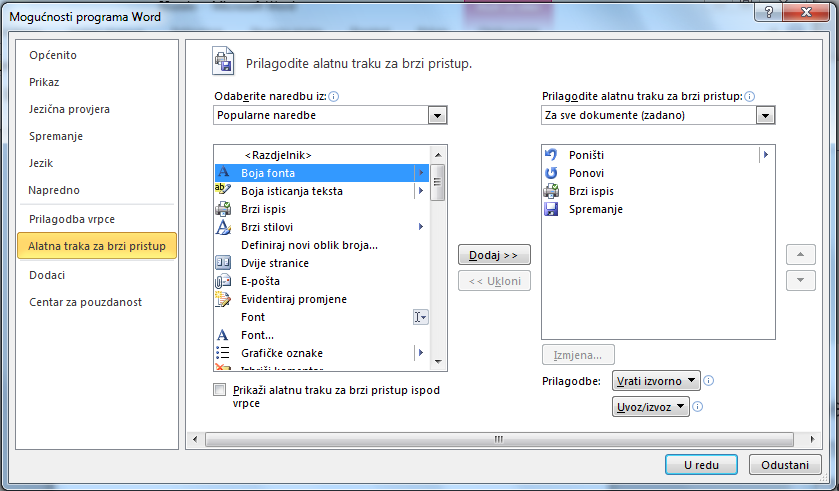 Treba birati naredbu čiji se naredbeni gumb želi dodati, a potom pritisnuti Dodaj.
19
Sanda 2015.
Uklanjanje naredbenog gumba
Naredbeni se gumb s alatne trake za brzi pristup uklanja pozivom kontekstualnog izbornika (desni klik mišem) na taj gumb, a potom biranjem naredbe Ukloni s alatne trake za brzi pristup.
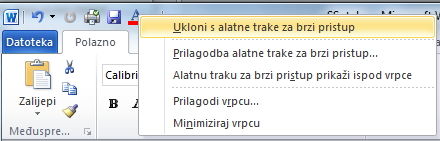 20
Sanda 2015.
Minimiziranje prikaza vrpce
Prikaz vrpce moguće je minimizirati dvoklikom na naziv trenutno aktivne kartice.


Maksimizirani prikaz vrpce vraća se istim postupkom.
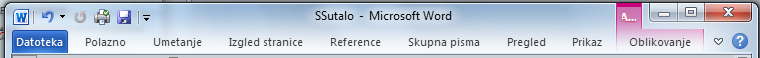 21
Sanda 2015.
Traka stanja
Traka stanja prikazuje:
informacije o aktivnom dokumentu,
gumbe za promjenu prikaza,
klizač za promjenu uvećanja.
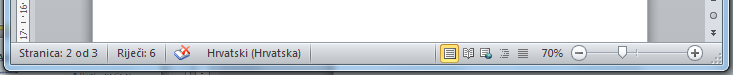 22
Sanda 2015.
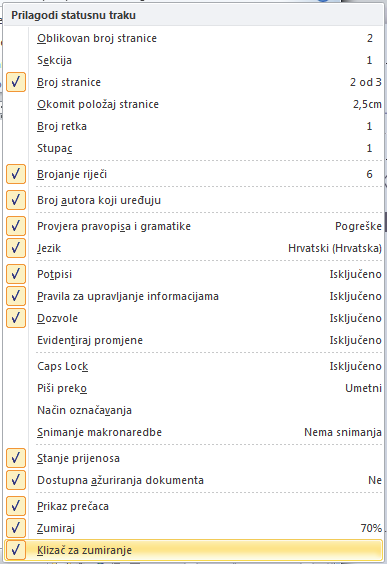 Traka stanja
U traku stanja mogu se dodati ili iz nje ukloniti razne stavke.
Potrebno je pozvati kontekstualni izbornik na traku stanja (desni klik) pa birati željeno.
23
Sanda 2015.
Otvaranje postojeće datoteke
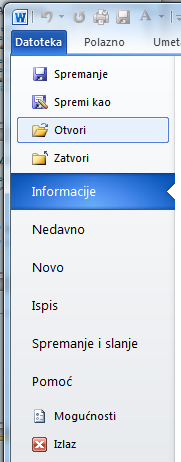 Postojeća se datoteka najjednostavnije otvara dvoklikom na njenu ikonu.

ili
kartica Datoteka,
Otvori.
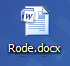 24
Sanda 2015.
Otvaranje postojeće datoteke
Treba odabrati mjesto na kome je datoteka spremljena.
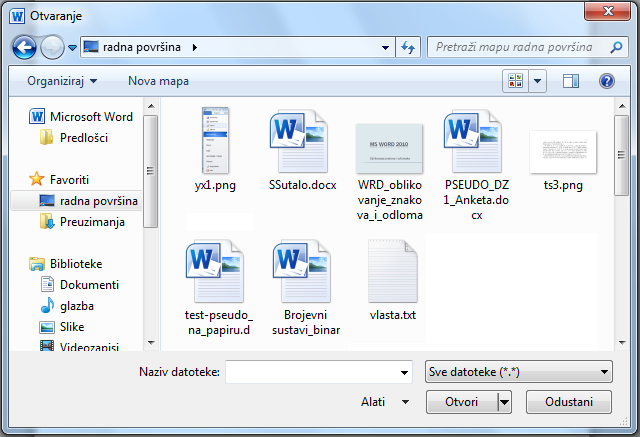 1
2
U velikom okviru označiti datoteku.
3
Birati Otvori.
25
Sanda 2015.
Otvaranje postojeće datoteke
Vježba3.
Sa sustava Loomen preuzeti datoteku Rode (Rode.docx) pa ju otvoriti.
Na datoteci Rode isprobati razne prikaze dokumenta koji će biti objašnjeni na sljedećim slajdovima.
Sanda 2015.
26
1
3
5
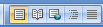 2
4
Prikazi
Word dokument može se prikazati u više prikaza:
Raspored za ispis,
Čitanje preko cijelog zaslona,
Web-izgled,
Struktura,
Skica.
27
Sanda 2015.
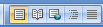 Promjena prikaza
Prikazi se mogu mijenjati:
kartica Prikaz, grupa Prikazi dokumenta, željeni naredbeni gumb.



ili gumbima iz trake stanja:
1
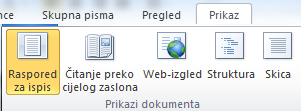 3
2
28
Sanda 2015.
Raspored za ispis
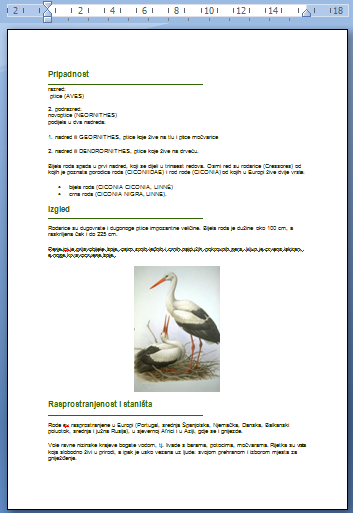 Prikaz dokumenta s izgledom otisnute stranice.
29
Sanda 2015.
Čitanje preko cijelog zaslona
Prikazuje dokument preko cijelog zaslona monitora.
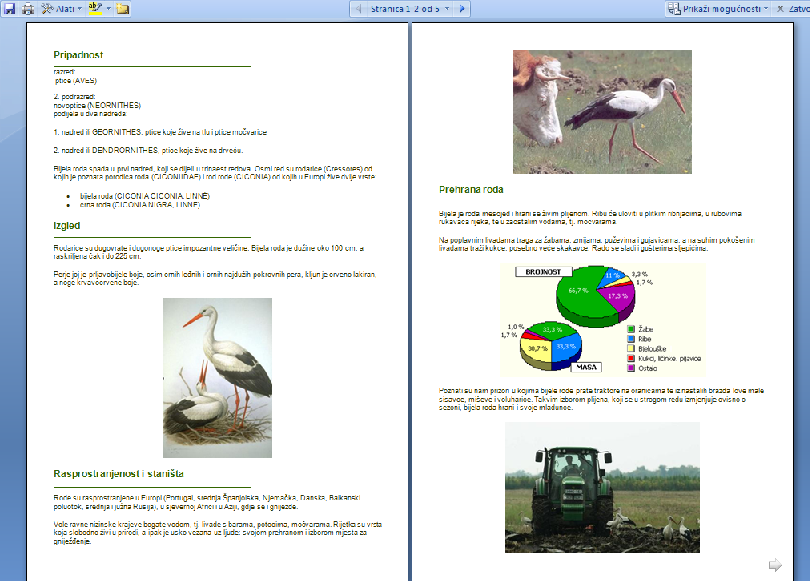 30
Sanda 2015.
Čitanje preko cijelog zaslona
Za premještanje sa stranice na stranicu mogu se koristiti navigacijske strelice na gornjem srednjem dijelu zaslona, tipke s tipkovnice:
1
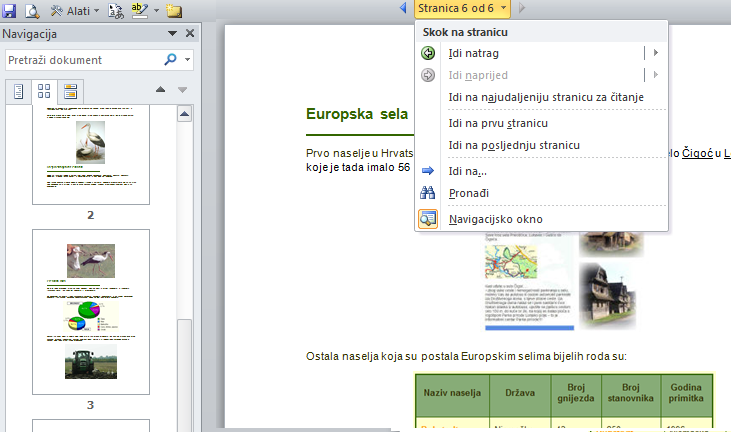 3
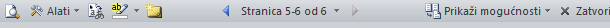 2
[Page Down] i [Page Up] ili navigacijsko okno.
31
Sanda 2015.
Čitanje preko cijelog zaslona
Za podešavanje prikaza dokumenta.
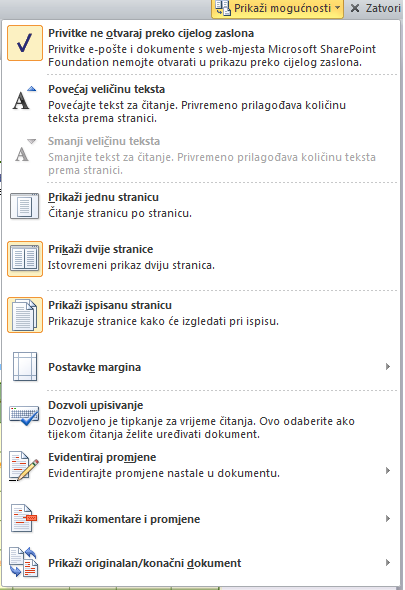 Za isticanje sadržaja, dodavanje komentara, pregled promjena…
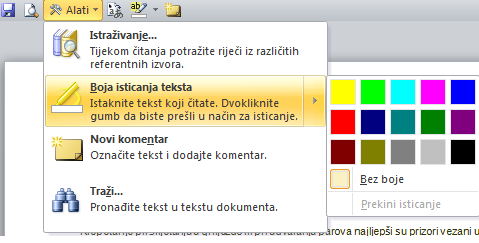 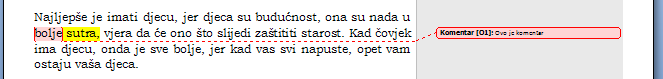 32
Sanda 2015.
Web-izgled; skica
Prikaz dokumenta kao skice za brzo uređivanje teksta.
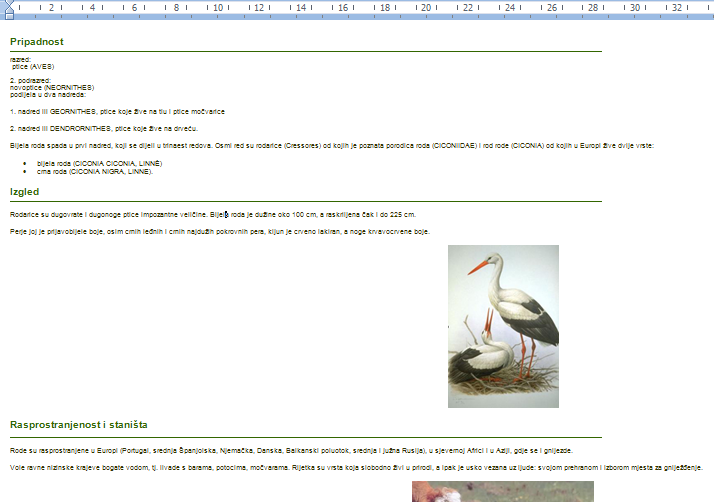 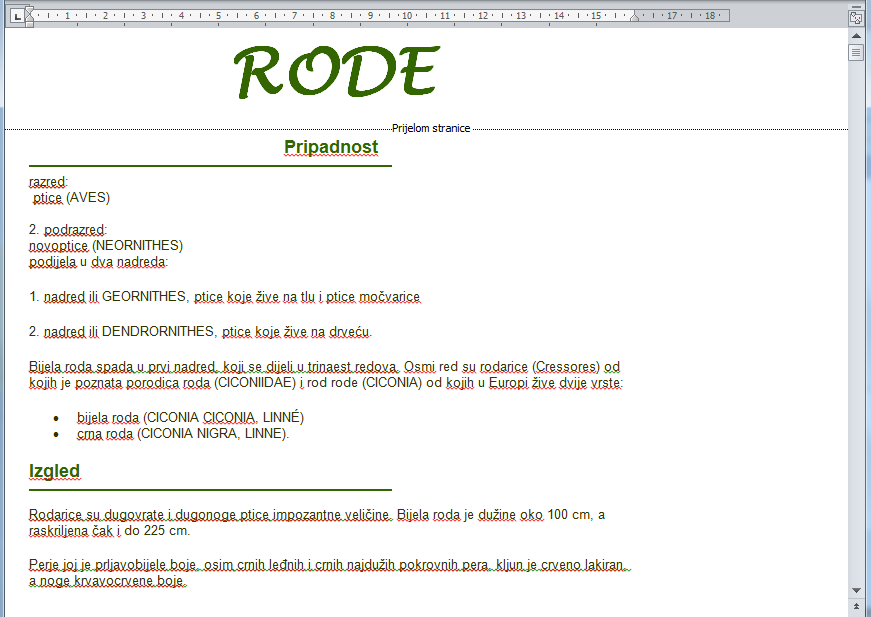 Prikaz dokumenta u formi web stranice.
33
Sanda 2015.
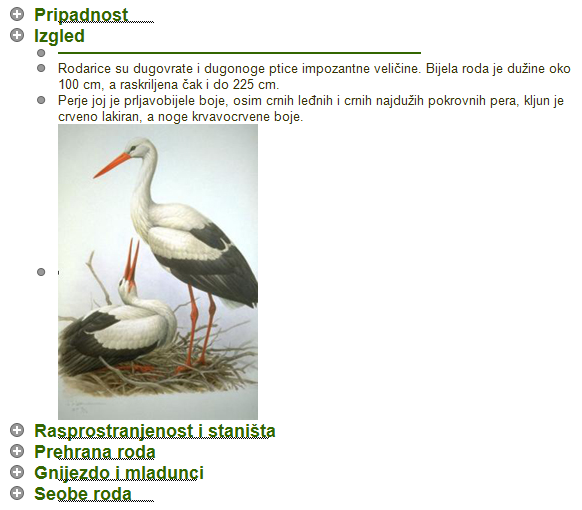 Struktura
Prikaz strukture dokumenta s naslovima i podnaslovima.
Pokraj svakog naslova nalazi se znak na kojeg se može kliknuti da bi se sakrio ili prikazao sadržaj kojeg nudi naslov.
34
Sanda 2015.
Zumiranje
1
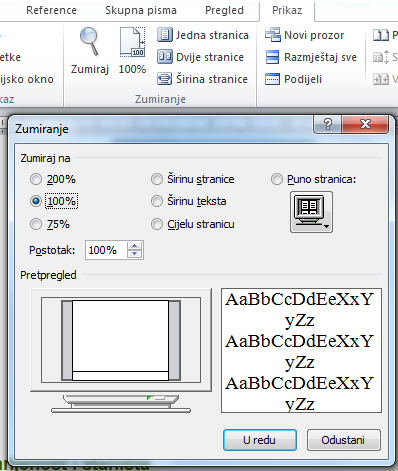 Moguće je odabrati  stupanj povećanja i smanjenja prikaza. 
kartica Prikaz, grupa Zumiranje, naredbeni gumb Zumiraj.
3
2
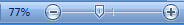 35
Sanda 2015.
Tipke posebnih namjena
Tipke [Alt] i [Ctrl] koriste se za proširenje funkcija ostalih tipki (potrebno ih je držati pritisnute istodobno s još jednom tipkom).
36
Sanda 2015.
Zatvaranje datoteke
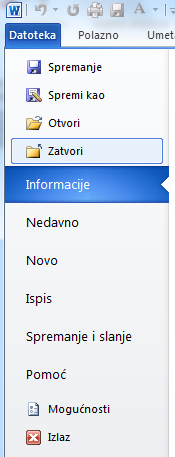 Datoteka se zatvara odabirom kartice Datoteka, a potom naredbe Zatvori.
37
Sanda 2015.
Nedavno
Naredbom Prikvači na popis moguće je na ovome popisu trajno zadržati odabrane stavke.
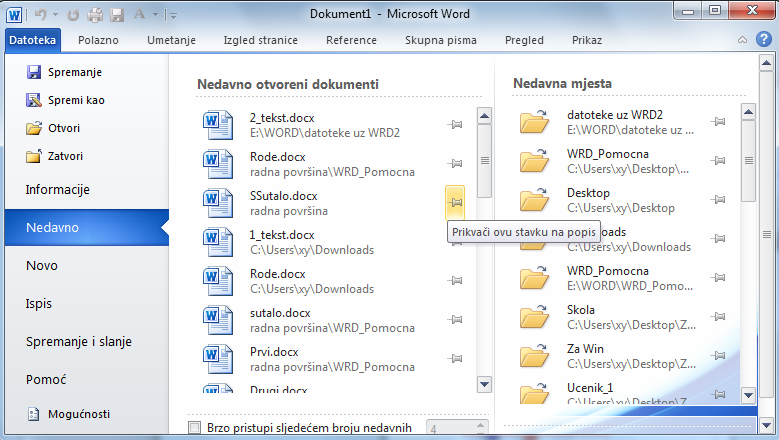 Word prikazuju nekoliko zadnje korištenih datoteka i mapa s ciljem da im korisnik brže pristupi. Ovu je ponudu moguće  isključiti, ponovno uključiti, očistiti ili broj datoteka koje će biti prikazane prilagoditi svojim potrebama.
38
Sanda 2015.
Zatvaranje datoteke
Vježba4.
Trenutno su otvorena dva dokumenta (Rode.docx i datoteka naziva vlastitog prezimena). Zatvoriti dokument Rode.
Pogledati sadržaj ponude Nedavno. Datoteku naziva vlastitog  prezimena  prikvačiti na popis.
Sanda 2015.
39
Stvaranje nove datoteke
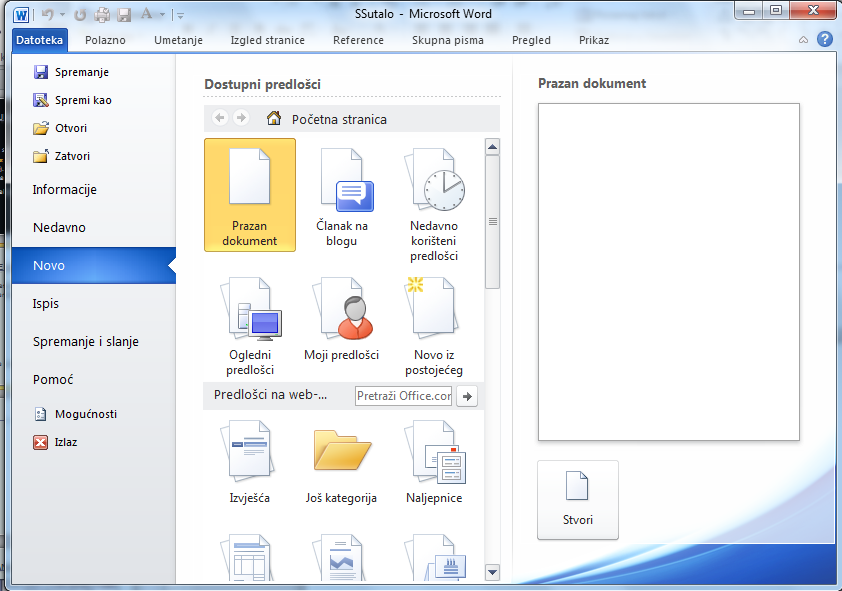 Potrebno je odabrati:
kartica Datoteka, 
naredba Novo.
Nakon toga, treba odabrati željeni predložak.
1
2
40
Sanda 2015.
Prazan dokument
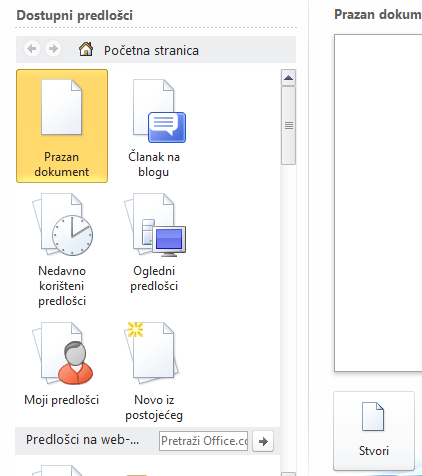 1
2
3
41
Sanda 2015.
Prazan dokument
Vježba5.
Stvoriti novi prazan dokument. Spremiti ga na radnu površinu svog računala pod nazivom Prvi (Prvi.docx).
Sanda 2015.
42
Instalirani predlošci
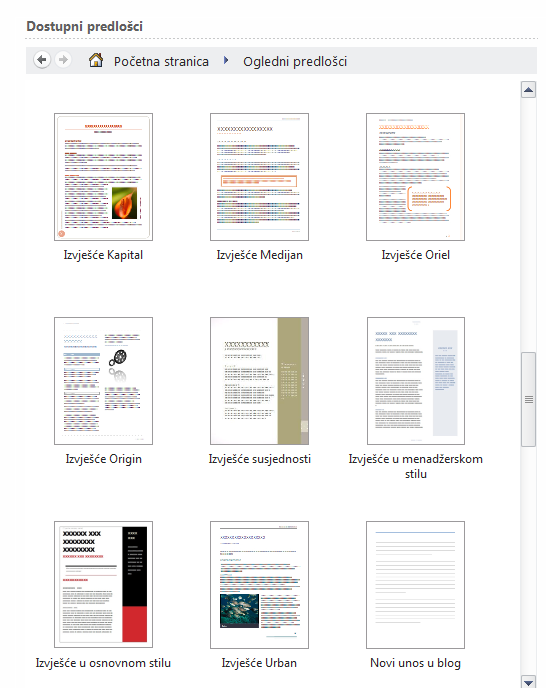 Word uključuje niz predložaka koji su oblikovani za različite potrebe. 
Moguće ih je pregledati po odabiru ponude Ogledni predlošci:
43
Sanda 2015.
Dokument po predlošku
Vježba6.
Stvoriti novi dokument po predlošku: Pismo Oriel. 
Spremiti ga pod nazivom Drugi (Drugi.docx) na radnu površinu svog računala. 
Zatvoriti datoteke Prvi i Drugi.
Sanda 2015.
44
Unos teksta
Vježba7.
U dokument naziva vlastitog prezimena prepisati tekst sa sljedećeg slajda, a potom dokument spremiti pod istim nazivom, na isto mjesto i zatvoriti. Tekst je dio romana:
“Sretni dani”, Mire Gavrana.
	Napomena: tipku [Enter] rabiti samo kada se želi napraviti kraj odlomka.
Sanda 2015.
45
Vježba 4
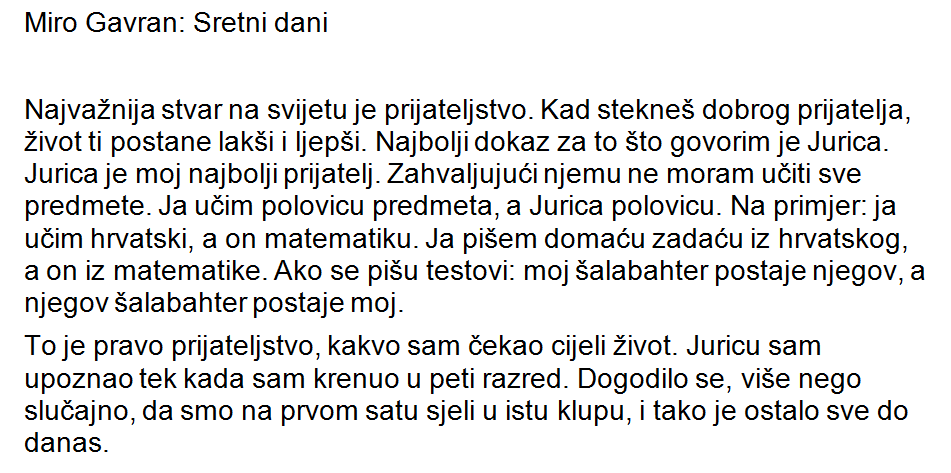 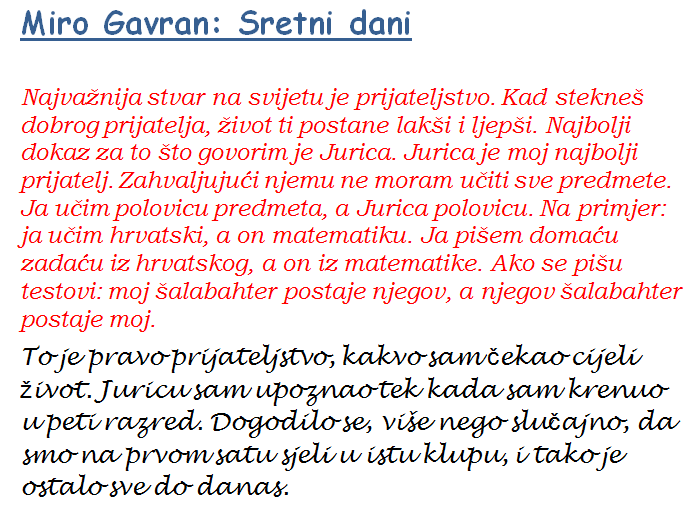 Nakon promjene tekst izgleda kao što pokazuje slika.
Tako promijenjen dokument spremiti pa zatvoriti.
Sanda 2015.
46
Prikaz znakova oblikovanja
Prilikom unosa teksta unose se i neki znakovi koji u uobičajenom prikazu nisu vidljivi, pomoću njih se razdvajaju riječi, oblikuju odlomci i sl. Nazivaju se znakovi oblikovanja.
kraj odlomka
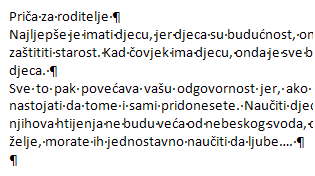 razmak između riječi
47
Sanda 2015.
Prikaz znakova oblikovanja
Za prikaz znakova oblikovanja potrebno je:
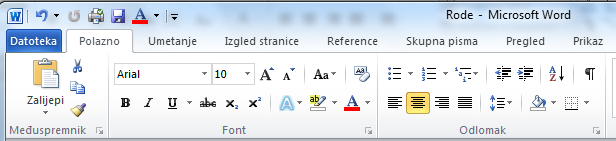 3
1
2
Gumb Prikaži sve
48
Sanda 2015.
Prikaz znakova oblikovanja
1
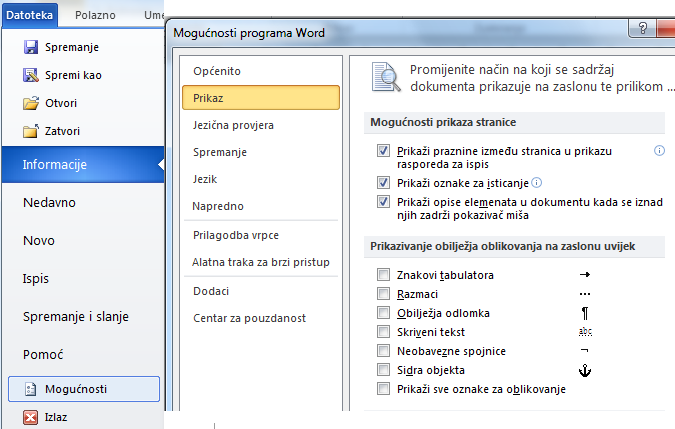 3
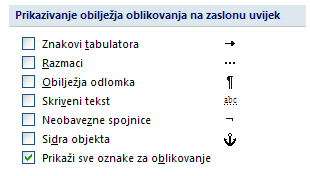 2
49
Sanda 2015.
Vježba 8a.
Sa sustava Loomen preuzeti datoteku 1_tekst (1_tekst.docx) pa je otvoriti.
Ispraviti pogreške koje su načinjene prilikom pisanja teksta.
Prebrojiti odlomke teksta Tipkovnica.
Upisati velikim tiskanim slovima svoje ime i prezime iza teksta Ime i prezime.
Sanda 2015.
50
Vježba 8b.
Upisati svoju adresu iza teksta Adresa.
Upisati broj telefona iza teksta Telefon.
Izbrisati sve riječi u tekstu napisane narančastom bojom.
Posljednju rečenicu dokumenta prepraviti tako da čini  jedan odlomak.
Tako promijenjen dokument spremiti na radnu površinu svog računala pod nazivom 1_gotovo (1_gotovo.docx) pa ga zatvoriti.
Sanda 2015.
51
Izreži, Kopiraj, zalijepi
Grupa Međuspremnik nudi naredbe kopiranja i premještanja odabranog sadržaja.
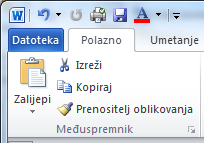 Ove naredbe nudi i kontekstualni izbornik (desni klik).
1
Izreži
Kopiraj
2
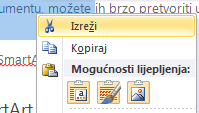 Naredba Zalijepi nudi mogućnosti: Zadrži izvorišno oblikovanje, zadrži samo tekst, Spoji oblikovanje (oblikovanje odredišta)
52
Sanda 2015.
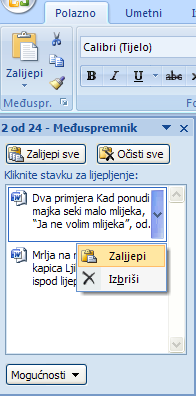 1
2
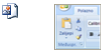 Međuspremnik
Popis stavki odabranih naredbama Izreži i Kopiraj moguće je vidjeti u okviru Međuspremnik.
U međuspremnik stanu do 24 stavke.
53
Sanda 2015.
Završetak vježbi
Na radnoj površini tvog računala nalaze se sljedeće datoteke vezane za ovu vježbu:
Prvi, 
Drugi, 
1_gotovo, 
datoteka naziva vlastitog prezimena
Sanda 2015.
54